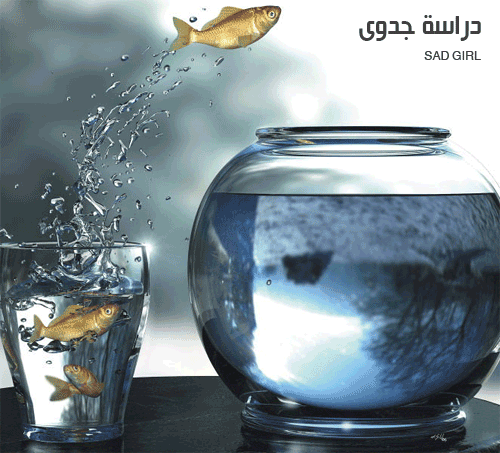 دراسة الجدوى
تعتبر دراسة الجدوى من الموضوعات الحيوية التي لا غنى عنها لأي مشروع بغض النظر عن نوعية المشروع خاص أو عام, فلقد لاقت دراسات الجدوى في السنوات الأخيرة إقبالاً منقطع النظير واهتماما خاصا بسبب الرغبة في زيادة الإنتاج وتحقيق درجة عالية من الاستقرار للمشاريع وبسبب أيضاً تشجيع الاستثمارات الخاصة.
       خاصة إذا كنا نتحدث عن مشاريع اقتصادية بحته.
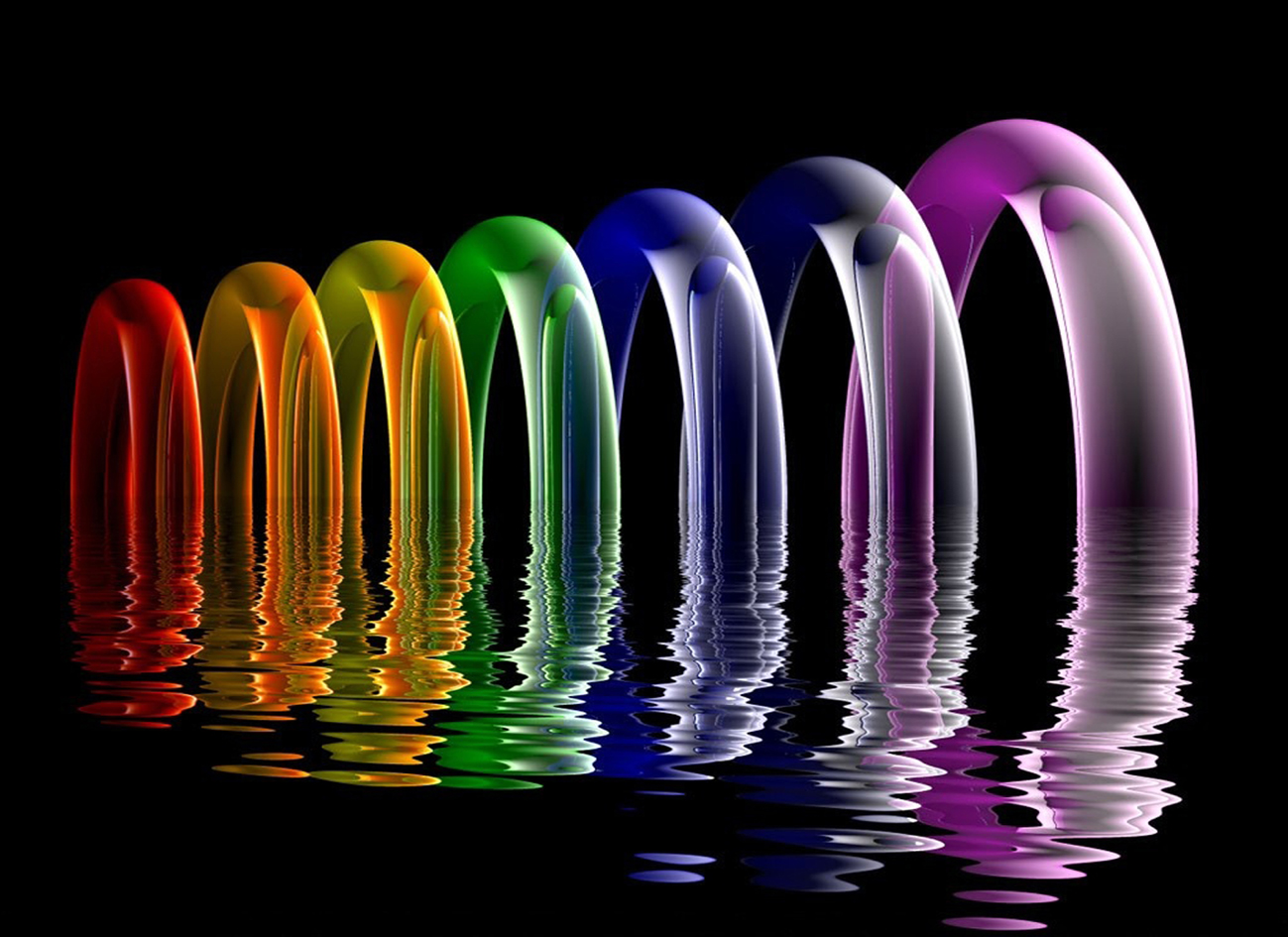 ومن البديهي في ضوء الانفتاح الاقتصادي الحالي وقبل الدخول في أي مشروع فإنه من الأهمية أن تحدد صلاحية هذا المشروع كي نتأكد من أنه سوف يحقق ما نطمح إليه أو ماذا نهدف منه, لأن الشخص صاحب الأعمال أو المستثمر الخاص يحتاج إلى المفاضلة بين عدد من المشروعات البديله المطروحة أمامه.



وإذا ما كان عليه من اختيار أحد تلك المشروعات فإنه ينبغي عليه إجراء دراسة الجدوى لكي يبدأ المشروع وهو مطمئن البال, ولو لم ينجح في تحقيق كامل أهدافه, فإنه لن يخسر بالدرجة التي تؤنبه على عدم التأكد من صلاحية المشروع من البداية.
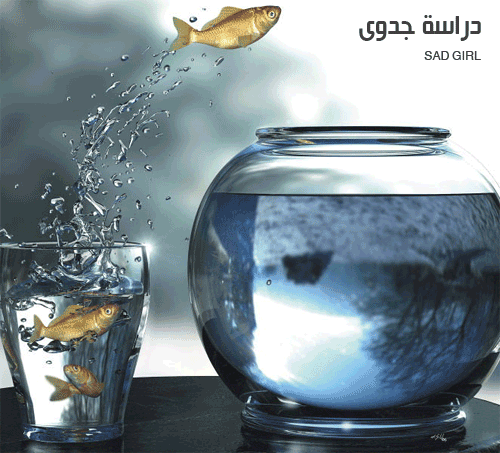 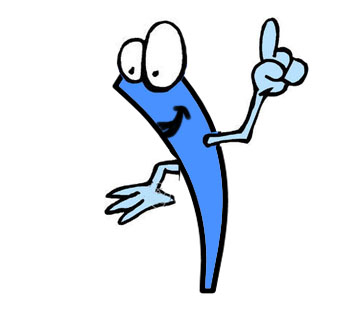 أما بالنسبة للمستثمر العام وهي الدولة فإن لدراسة الجدوى أهمية في:
إن الدولة في قيامها بتنفيذ المشروعات العامة تحتاج إلى أسلوب لاختيار المشروعات ذات أكبر نفع عام وتاجيل المشروعات العامه التي لها عدد محدود من المنتفعين ,وهذا لا يتأتي الا عن طريق دراسه الجدوى التي يمكن على اساسها ترتيب المشروعات الملحه ثم الأقل الحاحا وهكذا .
إن الدولة عندما تستقر على تنفيذ مشروع عام معين فإنها تحتاج إلى تحديد وتعريف لشكل المشروع, فمثلاً إذا استقر الأمر على إنشاء مستشفى فما هو عدد الأسرة الواجب أن يشملها المستشفى, (حجم المستشفى) وما هي الأقسام العلاجية داخل المستشفى؟ هذه اللأسئلة تجد إجابة واضحه من خلال دراسة الجدوى.
إن المستثمر الخاص لا يجب أن يترك حراً في هدم المجتمع وبالتالي, فإن الدولة لا تمنح رخصة إنشاء المشروع إلا إذا تأكدت أن الأعباء الاجتماعية التي يتسبب فيها المشروع للمجتمع أقل ما يمكن وأن العوائد والمنافع الاجتماعية التي يحققها المشروع للمجتمع أكبر ما يمكن ويكون هذا الأساس في منح الرخصة.
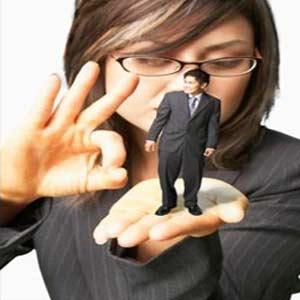 وقد يتبادر للذهن أن أهمية دراسة الجدوى قاصرة فقط على المشروعات والبرامج الجديدة, وهذا غير صحيح لأنها مهمة أيضا للمشروعات والبرامج القائمة المستمره, ومن ذلك مثلاً التوسع في مشروع قائم أو إدخال نظام جديد للنظام القائم أو إضافة منتج جديد وهكذا.

وطالما أننا نتحدث عن دراسات الجدوى فيجب ألا نخلط بينها وبين دراسة فعالية المشروع فهناك فرق بينهما, فدراسة الجدوى كما ذكرنا قائمة على تقويم فكرة مشروع قبل البدء فيه للتأكد من صلاحيته وجدواه والاعتماد عليه, أما دراسة فعالية المشروع فالهدف منها هو تقويم المشروع القائم فعلاً, وهل يستمر المشروع أم لا, وكيف يمكن تطويره والانتقال به من مشروع غير منتج اقتصادياً إلى مستمر مثمر وذي مردود اقتصادي وايجابي.
محددات جدوى المشروع
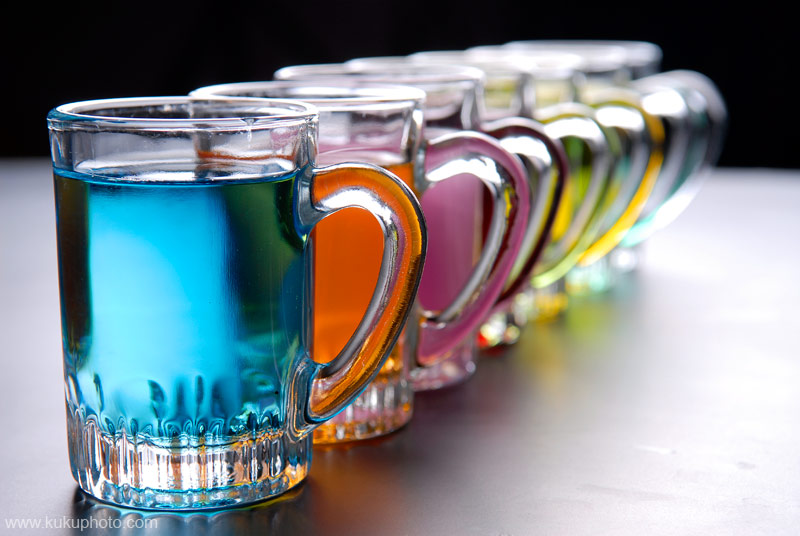 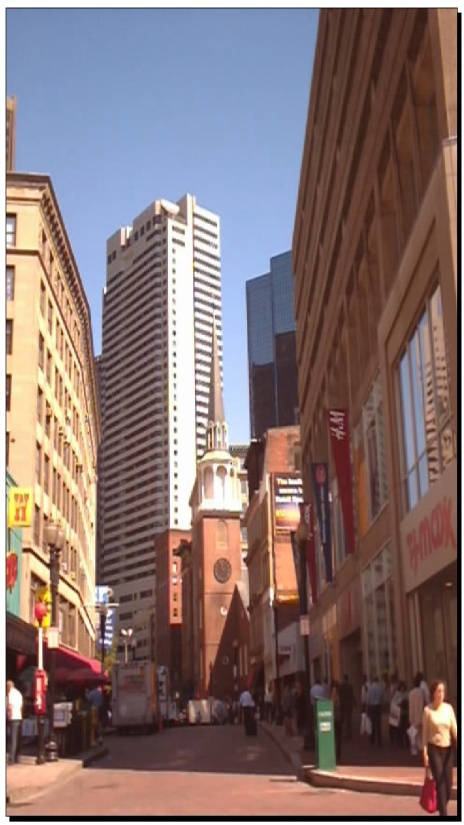 دراسة الجدوى البيئية للمشروع: والمقصود بها التأكد من توافق 
المشروع المزمع إقامته مع البيئة المحلية التي سوف يقام عليها, ودراسة الجدوى البيئية هي عادة ما تكون المرحلة الأولى في دراسة الجدوى.



دراسة الجدوى التسويقية للمشروع: والمقصود بها أن هذا المشروع سوف تكون لديه القدرة على تصريف منتجاته في السوق أو للجمهور, والأهم من ذلك أن هذه المرحلة الثانية لدراسة الجدوى تحاول التأكد أن هناك طلباً كافياً على منتجات المشروع وخدماته من السوق أو الجمهور    
                           المستفيد.
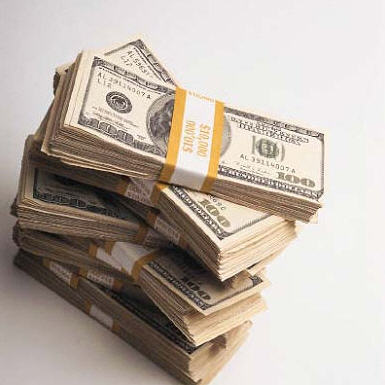 دراسة الجدوى الهندسية والفنية للمشروع: والمقصود بها التعرف على إمكانية أو قابلية تنفيذ المشروع و تحديد حجم المشروع في الطاقة الإنتاجية, وكذلك اختيار الموقع المناسب واختيار نظام الإنتاج.(السلع)





دراسة الجدوى المالية للمشروع: والمقصود بها العمل على تخطيط وتوجيه وتقييم ومتابعة تأمين احتياجات المشروع من الأموال ومن خلال أفضل مصدر تمويلي.
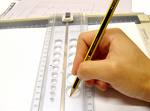 [Speaker Notes: عدد الوحدات التي يستطيع المشروع الانتاجي القيام بصناعتها من خلال الزمن المحدد]
دراسة الجدوى التجارية للمشروع: والمقصود من هذه المرحلة تحديد ربحية المشروع وذلك عن طريق مجموعة من المعايير التي يطلق عليها معايير الاستثمار.

دراسة الجدوى الاجتماعية للمشروع : والمقصود هنا في هذه المرحلة هو تقدير العوائد الاجتماعية التي تتحقق من وراء المشروع في شكل منافع اجتماعية تعود على المجتمع في شكل تشغيل أفراد المجتمع وبالتالي حل مشكلات البطالة.
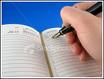 مشكلات دراسات الجدوى
افتقار الكثير من المؤسسات للمعلومات الكافية التي تتطلبها دراسة الجدوى, وحتى في ظل وجود سجلات في المؤسسة, فإن تلك السجلات تفتقر للمعلومات المهمة الضرورية المطلوبه.
قلة كفاءة ومهارة القائمين على دراسة الجدوى خاصة إذا كان المقوم داخلي وليس لدية أساسات فنية وتقويمية كافية لإجراء الدراسة.
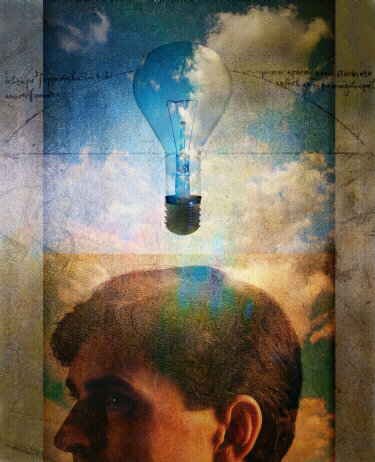 المبالغة في بعض المعلومات الموجودة في أرشيف بعض المؤسسات مما يعني أن نتائج الدراسة تكون غير صحيحة ومبالغ فيها هي الأخرى.
المبالغ الخيالية التي تتطلبها مراكز الخبرة لإجراء دراسات الجدوى إذ لا يستطيع كل مستثمر صغير القيام بمثل هذه الدراسة المكلفه.
الاعتماد الكبير من جانب بعض المستثمرين على خبراتهم السابقة حتى ولو كانت في مجال آخر لا يمت بصلة للمشروع المراد القيام به.
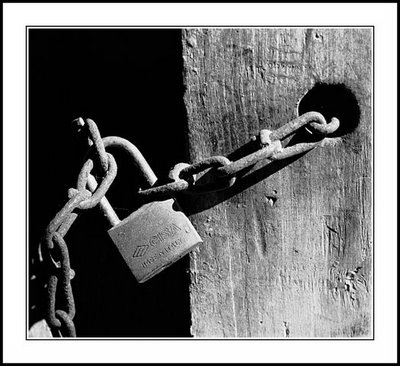 الخطوات الاجرائية للقيام بدراسة جدوى برنامج أو مشروع اجتماعي
تحديد التكاليف الثابتة للمشروع, وهي ما يُعرف بإجمالي النفقات الدورية المستمرة للمشروع كالمنافع العامة (استهلاك كهرباء, الماء,الهاتف., الأجور والمكافآت).
تحديد الحجم الأمثل لعدد المستفيدين من المشروع, أي أي العدد المناسب من المستفيدين لخدمات المشروع في أول سنه من تنفيذه.
معرفة التكاليف الحدية للمشروع وهي (متوسط ما يتكلفه مستفيد واحد من المشروع في سنة مالية).
معرفة العائد الحدي للمشروع, (متوسط قيمة ما يتحقق من مزايا اجتماعية واقتصادية لمستفيد واحد في سنة مالية).
دراسة التكاليف المتغيرة للمشروع ويقصد بها حاصل ضرب العدد المناسب من المستفيدين من التكلفة الحدية, والتكاليف المتغيرة هي التي سوف تتغير مع حجم البرنامج أو المشروع كتكاليف الصيانة والبريد والحراسة, كل هذه التكاليف سوف تتغير كلما نما البرنامج للحجم الذي يطمح له.
حساب التكاليف الكلية للمشروع وهي حاصل جمع التكاليف الثابته مُضافاً إليها التكاليف المتغيرة .
حساب العائد الكلي للمشروع, ويساوي حاصل ضرب العدد المناسب من المستفيدين من العائد الحدي.
استخراج صافي العائد الاجتماعي والاقتصادي للمشروع, ويساوي العائد الكلي مطروحاً منه التكاليف الكلية.
تحديد نقطة التعادل للمشروع, وهي النقطة التي يتساوى عندها إجمالي العائد الذي يتحقق للمستفيدين من المشروع مع إجمالي التكاليف والنفقات الخاصة بالمشروع لنفس العدد من المستفيدين في سنة مالية, 
(نقطة التعادل للمشروع = العائد الحدي – التكلفة الحدية  )
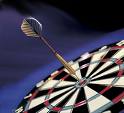 مثال تطبيقي لحساب جدوى المشروع كمياً
افتراض
إجراء دراسة جدوى لمشروع إنشاء مركز لتدريب المعاقين بإحدى الجمعيات الخيرية كأحد المشاريع التي تنوي الجمعية البدء به في السنة المالية الجديدة.
المعطيات المتوقعة :
[Speaker Notes: التكاليف الثابته: النفقات الدورية- التكلفه الحدية متوسط تكلفة مستفيد واحد في سنه- العائد الحدي متوسط عوائد لمستفيد]
1- التكاليف المتغيرة للمشروع في سنة مالية
[Speaker Notes: الصيانه  الحراسة والبريد  التوسع في رواتب الموظفين]
2- إجمالي التكاليف الكلية للمشروع في سنة مالية
صافي العائد الكلي للمشروع في سنة مالية
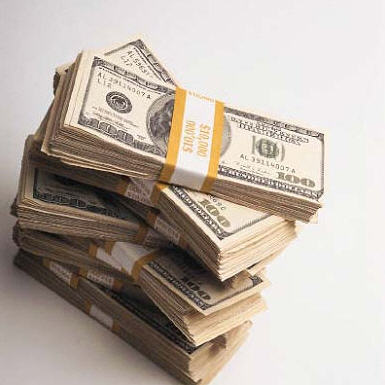 [Speaker Notes: لن تكون كل العشرين مليون لي  لان هناك تكاليف]
صافي العائد الاجتماعي والاقتصادي للمشروع
حساب نقطة التعادل للمشروع
[Speaker Notes: حينما يكون الناتج أكثر من واحد صحيح فالمشروع ناجح]
كتابة التقرير
عندما يكون الناتج أكثر من واحد صحيح فإن المشروع يكون ناجح.

لا يعني ذلك أن تقديرات مستقبل المشروع الذي تمت دراسة جدواه هي تقديرات صحيحة 100%

لكن من خلال دراسة الجدوى المتعمقة نجتهد في تقليل احتمالات الخطأ